PHY 711 Classical Mechanics and Mathematical Methods
10-10:50 AM  MWF in Olin 103

Discussion on Lecture 19 – Chap. 7 (F&W) 
Solutions of differential equations
The wave equation – traveling wave solutions
The wave equation – standing wave solutions
The Sturm-Liouville equation
Mid-term exams will be returned at the end of class.
10/16/2023
PHY 711  Fall 2023 -- Lecture 21
1
[Speaker Notes: In this lecture, we follow the textbook to use the example of the one-dimensional wave equation to discuss ordinary differential equations more generally and develop some solution methods.]
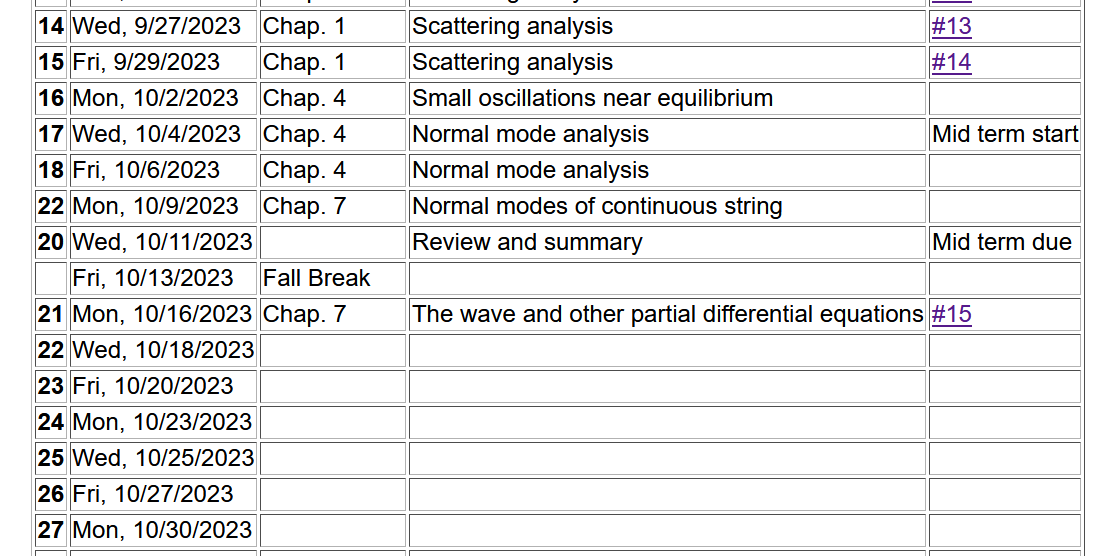 10/16/2023
PHY 711  Fall 2023 -- Lecture 21
2
[Speaker Notes: Expected schedule for the next weeks…]
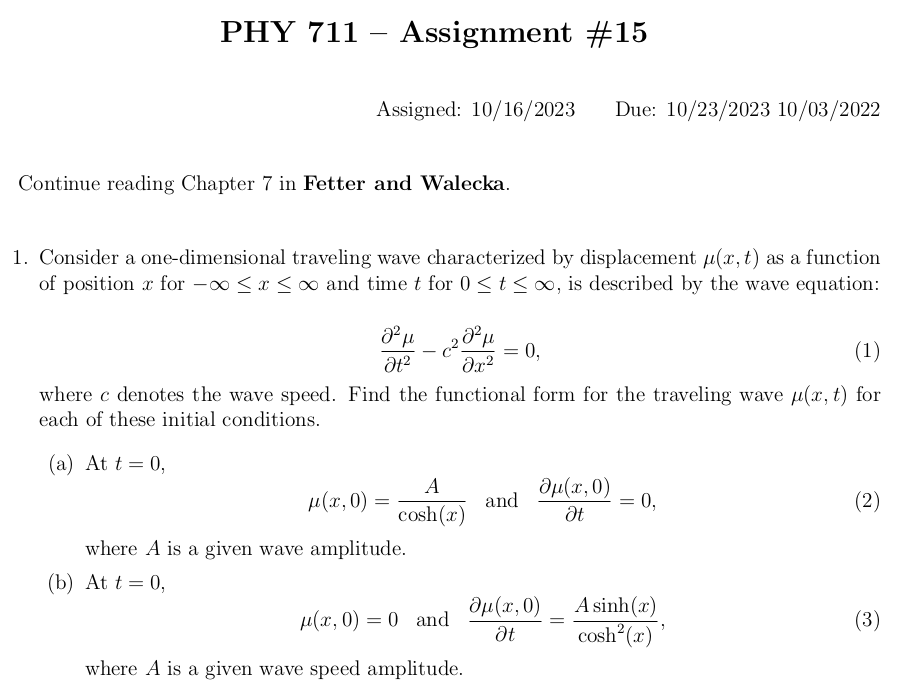 10/16/2023
PHY 711  Fall 2023 -- Lecture 21
3
[Speaker Notes: This homework can most easily be done using D’Alembert’s approach.]
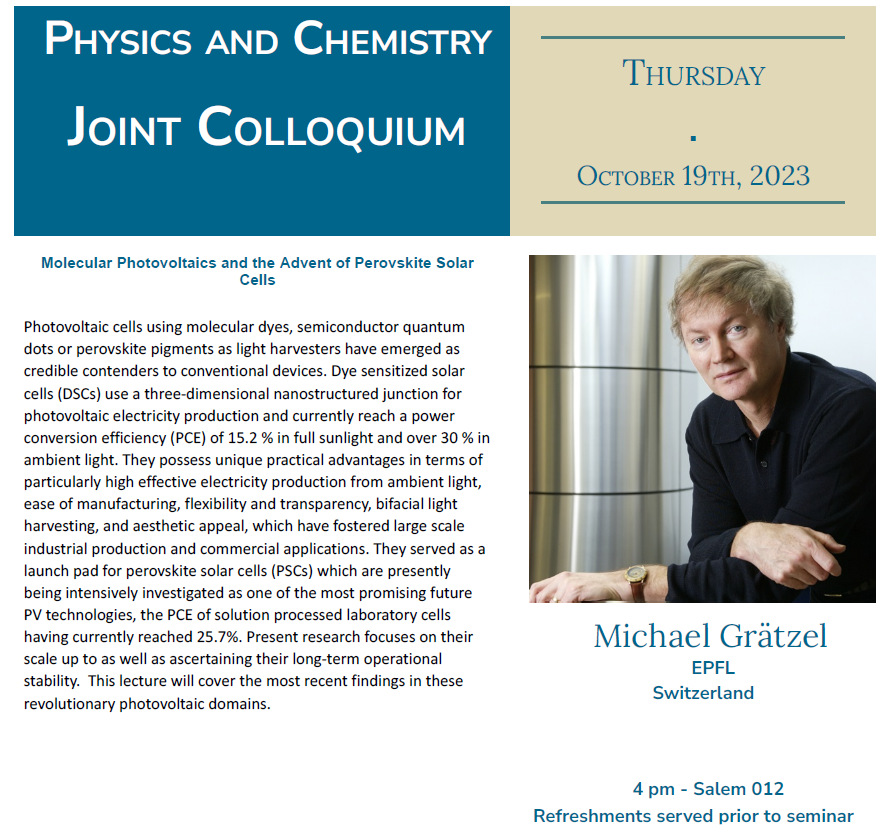 Note that lecture location is in Salem Hall 
10/16/2023
PHY 711  Fall 2023 -- Lecture 21
4
Reminder --  this is a good time to be choosing your project topics –
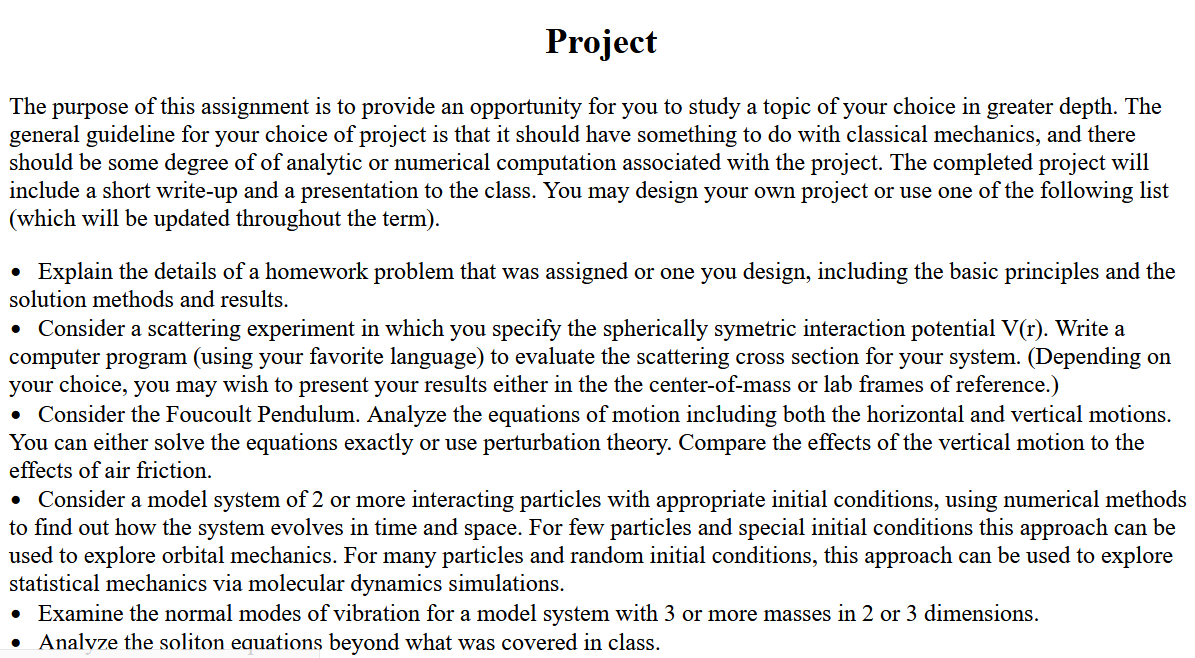 10/16/2023
PHY 711  Fall 2023 -- Lecture 21
5
One-dimensional wave equation 
representing longitudinal or transverse displacements as a function of  x and t , an example of a partial differential equation --
Traveling wave solutions thanks to D’Alembert --
10/16/2023
PHY 711  Fall 2023 -- Lecture 21
6
[Speaker Notes: Review of wave equation.]
These functions would be given
10/16/2023
PHY 711  Fall 2023 -- Lecture 21
7
[Speaker Notes: This method by D’Alembert is based on the special property of the wave equation.]
10/16/2023
PHY 711  Fall 2023 -- Lecture 21
8
[Speaker Notes: D’Alembert’s method continued.]
10/16/2023
PHY 711  Fall 2023 -- Lecture 21
9
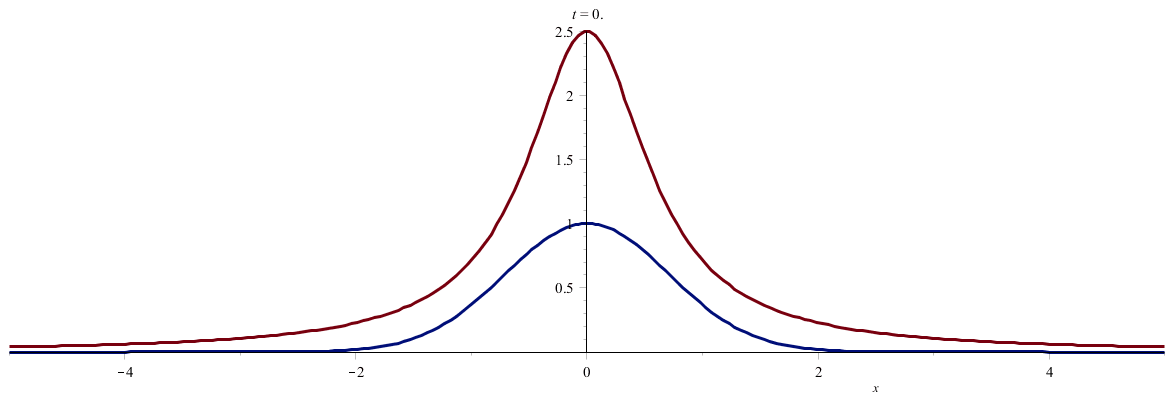 10/16/2023
PHY 711  Fall 2023 -- Lecture 21
10
[Speaker Notes: An example.    (Use slide show to see animation.)]
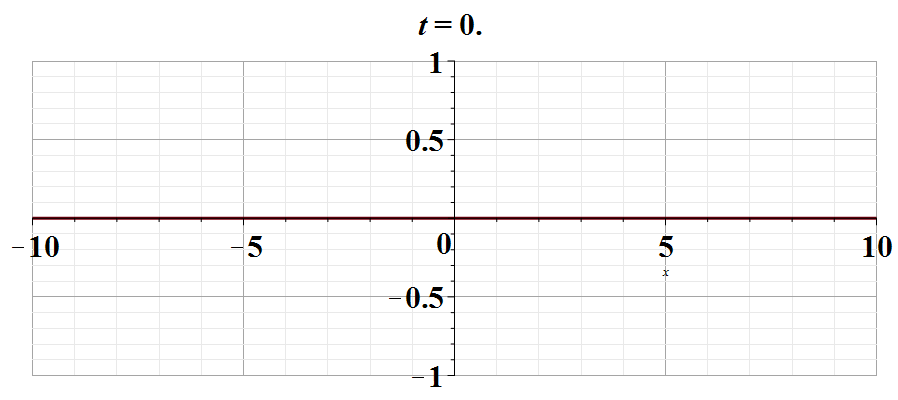 10/16/2023
PHY 711  Fall 2023 -- Lecture 21
11
[Speaker Notes: Another example.   Use slide show to see animation.]
10/16/2023
PHY 711  Fall 2023 -- Lecture 21
12
10/16/2023
PHY 711  Fall 2023 -- Lecture 21
13
It is often the case, there are boundary values specified for
X(x).
10/16/2023
PHY 711  Fall 2023 -- Lecture 21
14
Standing wave --
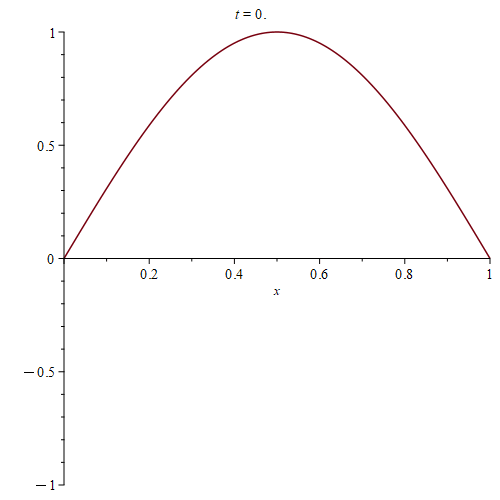 10/16/2023
PHY 711  Fall 2023 -- Lecture 21
15
How are the traveling wave and standing wave solutions to the wave equations related?

They are exactly the same
They are not related
???
10/16/2023
PHY 711  Fall 2023 -- Lecture 21
16
The wave equation and related linear PDE’s
10/16/2023
PHY 711  Fall 2023 -- Lecture 21
17
[Speaker Notes: Generalization of the wave equation.   Equations in this class are separable in the time variables and the spatial variable satisfies  a generalized eigenvalue problem of this form.]
Linear second-order ordinary differential equations
Sturm-Liouville equations
applied force
given functions
When applicable, it is assumed that the form of the applied force is known.
solution to be determined
Homogenous problem:  F(x)=0
10/16/2023
PHY 711  Fall 2023 -- Lecture 21
18
[Speaker Notes: We will sometimes want to generalize even further with an “inhomogeneous” term such as an applied force.]
Examples of Sturm-Liouville eigenvalue equations --
10/16/2023
PHY 711  Fall 2023 -- Lecture 21
19
[Speaker Notes: For now, we will focus on eigenvalues of the homogeneous equations.]
Solution methods  of Sturm-Liouville equations  (assume all functions and constants are real):
10/16/2023
PHY 711  Fall 2023 -- Lecture 21
20
[Speaker Notes: The eigenfunctions of these equations have very useful properties such as completeness.]
Why all of the fuss about eigenvalues and eigenvectors?
They are sometimes useful in finding solutions to differential equations
Not all eigenfunctions have analytic forms.
It is possible to solve a differential equation without the use of eigenfunctions.
Eigenfunctions have some useful properties.
10/16/2023
PHY 711  Fall 2023 -- Lecture 21
21
Comment on orthogonality of eigenfunctions
10/16/2023
PHY 711  Fall 2023 -- Lecture 21
22
[Speaker Notes: Orthogonality of eigenfunctions.]
Comment on orthogonality of eigenfunctions -- continued
Vanishes for various boundary conditions at x=a and x=b
10/16/2023
PHY 711  Fall 2023 -- Lecture 21
23
[Speaker Notes: Orthogonality continued.]
Comment on orthogonality of eigenfunctions -- continued
10/16/2023
PHY 711  Fall 2023 -- Lecture 21
24
[Speaker Notes: Orthogonality continued.]
Comment on “completeness”
It can be shown that for any reasonable function h(x), defined within the interval a < x <b, we can expand that function as a linear combination of the eigenfunctions fn(x)
These ideas lead to the notion that the set of eigenfunctions fn(x) form a ``complete'' set in the sense of ``spanning'' the space of all functions in the interval 
a < x <b, as summarized by the statement:
10/16/2023
PHY 711  Fall 2023 -- Lecture 21
25
[Speaker Notes: Notion of completeness.]
Comment on “completeness” -- continued
10/16/2023
PHY 711  Fall 2023 -- Lecture 21
26
[Speaker Notes: Notion of completeness and practical applications.      Next time, we will extend this idea of completeness to develop important relationships.]